RECURSOS PARA LA PROMOCIÓN DE AULA INCLUSIVAS
El aprendizaje cooperativo funciona
Tradicionalmente, la enseñanza escolar se ha considerado como una competencia cuya finalidad es distinguir a los alumnos que aprenden más.
—aprendizaje cooperativo
El aprendizaje es como una especie de escalera por la que se asciende hacia el éxito y a cuyo peldaño superior sólo pueden llegar unos pocos privilegiados. Ínsita a los alumnos a trabajar por su cuenta, sin tener en cuenta el desempeño de los demás salvo en lo que respecta al temor de verse aventajado por ellos en la carrera hacia el éxito escolar. Consideran que tienen buenas oportunidades de éxito y se les estimula para que se esmeren.
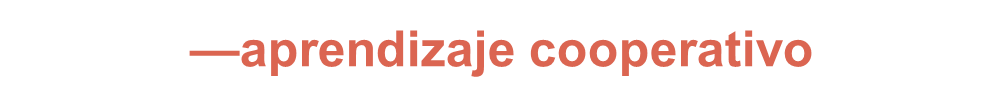 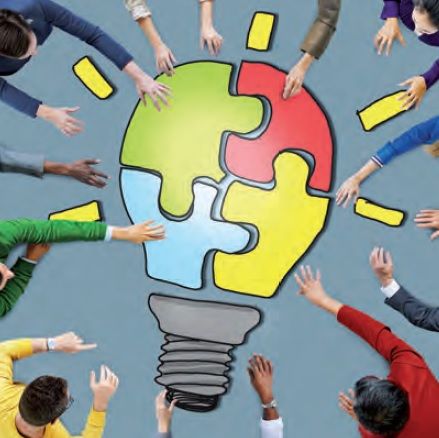 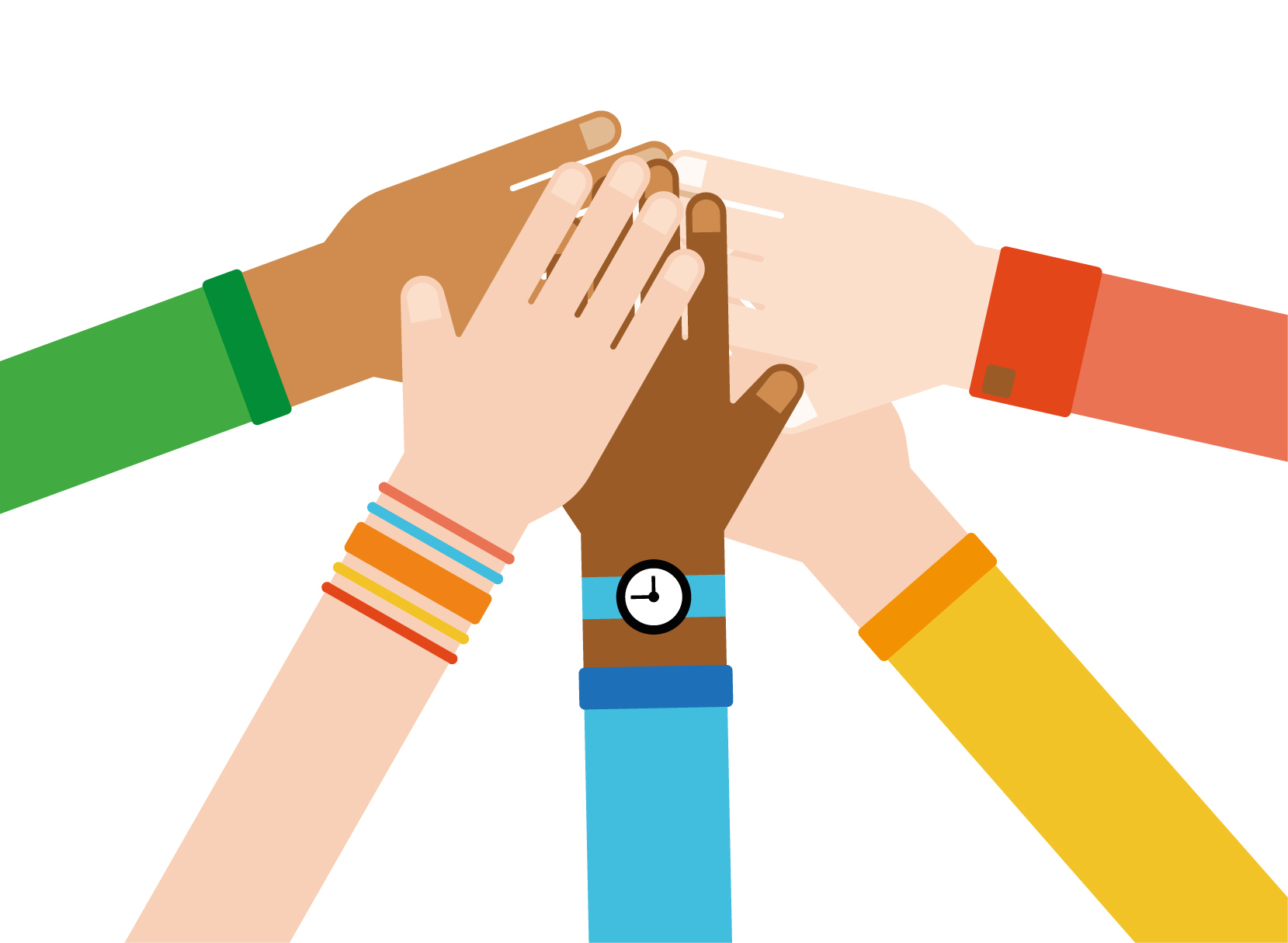 La educacion diferencial
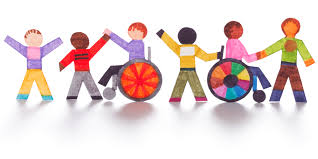 .
Advirtiendo que algunos alumnos se veían condenados al fracaso, se procuró instaurar una especie de discriminación positiva que ha asumido distintas formas. No obstante, esta insistencia en adoptar disposiciones particulares para determinados alumnos puede tener varios inconvenientes. No es raro que algunos alumnos salgan de clase para efectuar un trabajo intensivo sobre las llamadas funciones básicas y queden así excluidos de las actividades que precisamente dan al aprendizaje finalidad y sentido. La concepción de programas de aprendizaje individual para algunos alumnos también entraña dificultades potenciales.
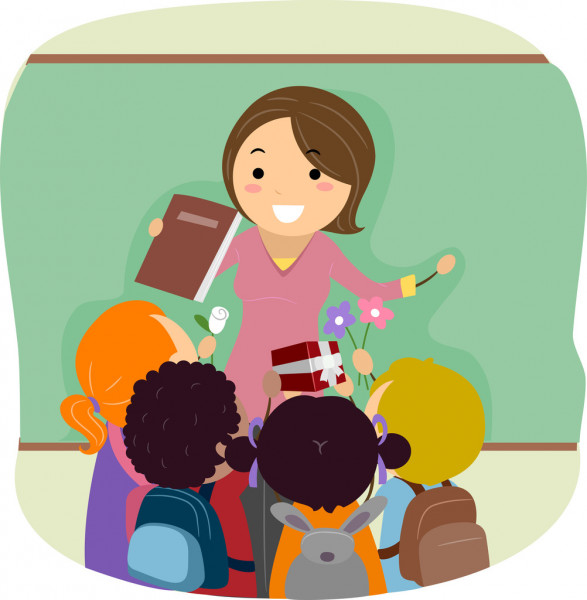 Tanto los profesores como los alumnos carecen de un auténtico sentido de responsabilidad que les permita mantener la motivación. Otro problema planteado por la idea de programas individuales es que la importancia concedida al planeamiento en torno a las necesidades de alumnos
El aprendizaje cooperativo
.
.La utilización del aprendizaje cooperativo es un medio de subsanar este tipo de dificultades. Más adelante veremos que existen varios argumentos importantes en pro de un incremento de la aplicación de estrategias de aprendizaje cooperativo en las escuelas válidas para todos los alumnos. De hecho, es importante que los niños tengan la oportunidad de participar en diferentes tipos de experiencias de aprendizaje para que puedan descubrir sus propias preferencias. Esto sólo puede producirse si los alumnos ejecutan una amplia gama de tareas y actividades presentadas en distintas formas y tienen la oportunidad de reflexionar sobre estas modalidades e interpretarlas.
Asi, por ejemplo, muchas personas se sienten más dispuestas a gastar más dinero si van de compras con algún amigo en vez de ir solas. Los lectores convendrán en que muchas de sus más importantes experiencias de aprendizaje se han producido cuando participaban en algún tipo de encuentro que permitía el debate, la discusión o la resolución de problemas en colaboración con otras personas.
1 Los niños tienen que aprender a vivir y trabajar con todos los miembros de su comunidad, cualesquiera que sean sus características personales.
2 Los niños con necesidades especiales o discapacidades personales tienen derecho a participar en una serie amplia y equilibrada de experiencias educativas.
3 Deben poder disfrutar de la ventaja de trabajar y relacionarse con niños que tienen tal vez más facilidades para aprender.
La paractica
.
La falta de formación del personal docente puede explicar porqué no se recurre más a los métodos cooperativos. Es muy probable que muy pocos de nosotros hayamos recibido una capacitación específica sobre cómo organizar nuestras aulas para facilitar el trabajo en grupo.
Se debe recalcar que para que todos los métodos de aprendizaje cooperativos sean eficaces, estos se deben planear, aplicar y evaluar con cómo cuidado.
Caracteristicas del aprendizaje cooperativo
Se puede proponer a un grupo una actividad que únicamente pueda llevarse a cabo mediante la propuesta en común de materias sueltos distribuidos a los miembros individuales.
Se puede asignar a cada uno de los miembros de un grupo una función particular; por ejemplo, presidente, secretario, relator, etc.
Se puede pedir a cada alumno que realice la primera fase de un ejercicio que tiene que terminarse en.
Se puede enunciar a un grupo que sus calificaciones eran el resultado combinado del trabajo llevado a cabo por cada uno de sus miembros
Los alumnos tendrán que aprender a trabajar de forma cooperativa para entender el sentido de los materiales escritos. Esto significa que habrá que enseñarles técnicas esenciales para analizar un texto.
Evaluación de progresos
.
El proceso consistente en proponer ejercicios y actividades que requieren la cooperación entre alumnos debe controlarse y evaluarse con sumo cuidado.
Dicha evaluación debe efectuarse con respecto a los dos tipos principales de resultados esperados: los relacionados con los progresos académicos y los relativos a las habilidades y actitudes necesarias para trabajar en colaboración con otros alumnos. Lo importante es saber si los alumnos participan activamente en las tareas y actividades propuestas.
DESKTOP SOFTWARE
Las dos formas principales de evaluar la actividad de la clase son la observación y el debate. Mientras los alumnos están trabajando, el profesor debe desplazarse por el aula recogiendo información mediante preguntas y charlas.
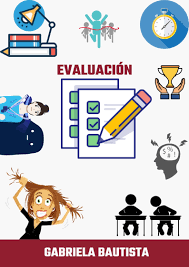